Policy & skills workshops: GDPR essentials
7 December 2017
Gabriel Voisin (Partner)
Legal framework refresher
Data Protection Directive 1995
Nat.
law
Nat.
law
Nat.
law
Nat.
law
Nat.
law
Nat.
law
Nat.
law
Nat.
law
Nat.
law
etc.
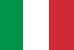 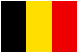 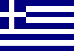 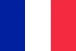 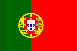 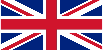 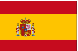 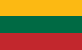 General Data Protection Regulation (25  May 2018)
A single EU wide new DP law
The UK Govt has said it will implement the GDPR
Plus the GDPR  will apply to processing in the EU or directed at EU citizens (e.g. online sales)
Conclusion: you need to be GDPR compliant by 25 May 2018
Page 2
What amounts to a ‘breach’ under the new rules and to whom the regime applies?
Relevant provisions in the GDPR can be found in:
Recitals: 67, 68 and 69
Articles: 4, 31, 32, 66 and 79

The regime applies to data controllers but also their data processors

The GDPR refers to "a breach of security leading to the accidental or unlawful destruction, loss, alteration, unauthorised disclosure of, or access to, personal data transmitted, stored or otherwise processed"

It’s important to note that the wilful destruction or alteration of data is as much a breach as theft
Page 3
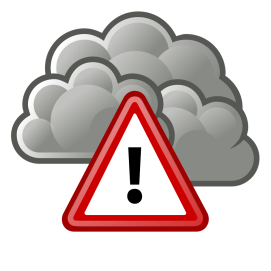 Analysis of the obligations (1)
Page 4
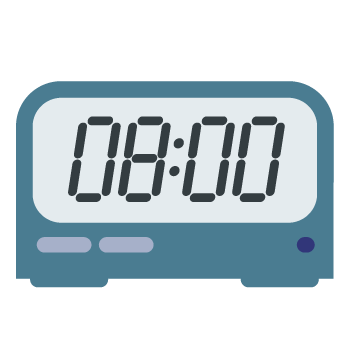 Analysis of the obligations (2)
Page 5
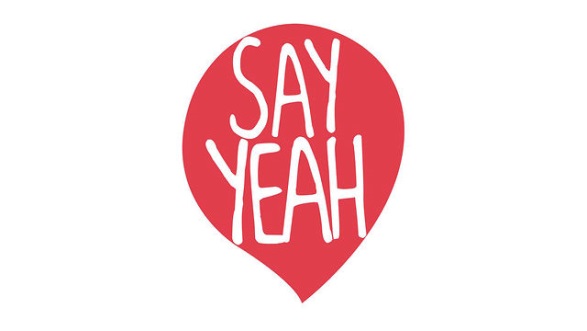 Analysis of the obligations (3)
Page 6
Documentation requirements
Internal breach register: obligation for the data controller to document each incident. The supervisory authority can be requested to assess how data controllers comply with their data breach notification obligations

Prescribed requirements to satisfy in the communication to the supervisory authority (e.g. describing the nature of the personal data breach including where possible, the categories and approximate number of data subjects concerned and the categories and approximate number of data records concerned, etc.)

Prescribed requirements to satisfy in the communication to be sent to affected individuals (e.g. describe in clear and plain language the nature of the personal data breach and  provide at least the following information (i) the name and contact details of the data protection officer or other contact point where more information can be obtained, (ii) the likely consequences of the personal data breach and (iii) the measures taken or proposed to be taken by the controller to address the personal data breach, including, where appropriate, to mitigate its possible adverse effects.
Page 7
My 6 tips for you today
Trap/bug your data sources
Implement a breach policy & test your procedure
Build your A-team
Think about legal privilege
Meet w/ your broker or insurance people
Update your DP clauses or MSA
Page 8
Questions
gabriel.voisin@twobirds.com
Follow me on Twitter: @gvoisin
Bird & Bird is an international legal practice comprising Bird & Bird LLP and its affiliated and associated businesses.
Bird & Bird LLP is a limited liability partnership, registered in England and Wales with registered number OC340318 and is authorised and regulated by the Solicitors Regulation Authority. Its registered office and principal place of business is at 15 Fetter Lane, London EC4A 1JP. A list of members of Bird & Bird LLP and of any non-members who are designated as partners, and of their respective professional qualifications, is open to inspection at that address.
twobirds.com